Домашние животные и их детёныши
Выполнила воспитатель ГБДОУ №77 
 Соколова З.В.
Цель: закрепить знания детей о домашних животных.Задачи:
дать определение понятия «домашнего животного»;
уточнить названия взрослого животного и детёныша;
познакомить с питанием домашних животных;
воспитывать любовь и бережное отношение к природе и к «братьям  нашим меньшим».
Домашние животные
Это такие животные, которые были одомашнены человеком . Он предоставляет им кров и пищу, а они, в свою очередь, приносят человеку пользу, являются либо источником материальных благ и услуг, либо компаньонами, которые скрашивают человеческий досуг.
Загадки

Это кто такой лохматый,Языкатый и зубатый?Лопоухий, хвост крючком, Скачет прямо и бочком.     Вот навстречу он бежитИ от радости визжит.Хочет что – то сказать нам.Слышим: « Ры и гав, гав, гам»Всегда там, где слышна дракаИ зовут дружка… (собака)
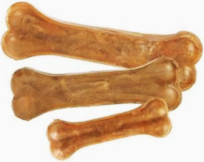 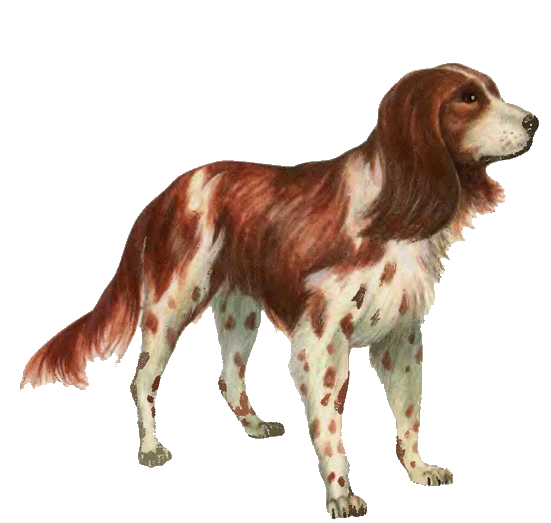 Собака
Щенок
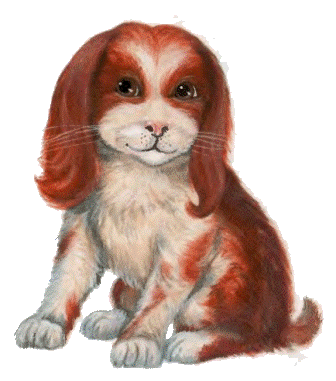 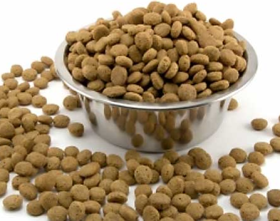 Молочком нас кормит вкусным,Провожает взглядом грустным.Без хозяина страдает.Непослушных забодает.У нее рога и вымя,Очень ласковое имя.Лишь на вид она сурова,Наша добрая …(корова)
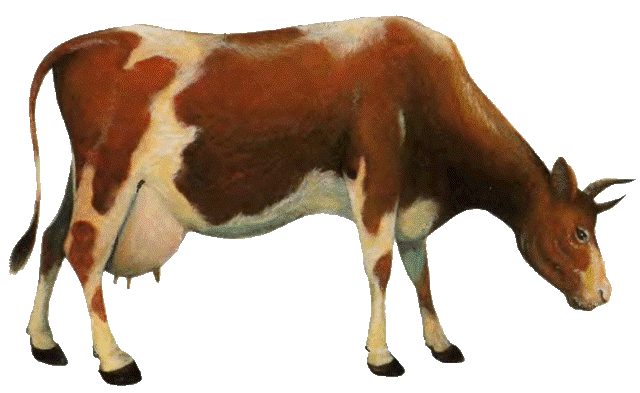 Корова
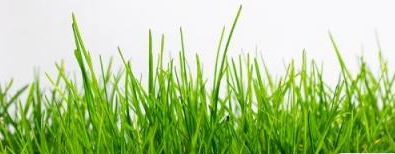 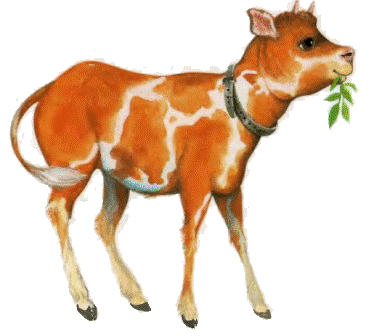 Телёнок
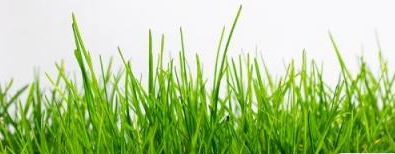 Кто там скачет по дорожке? Цок-цок-цок.У кого так резвы ножки? Цок-цок-цок.Шелковиста её грива,Весела она, игрива.У неё так шёрстка гладка,
Это к нам бежит … (лошадка)
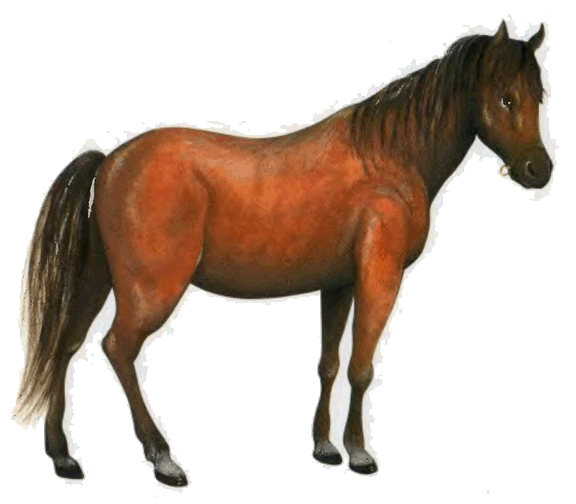 Лошадь
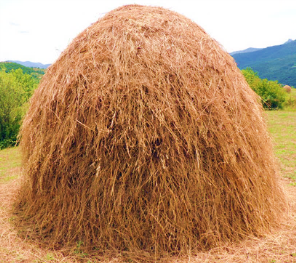 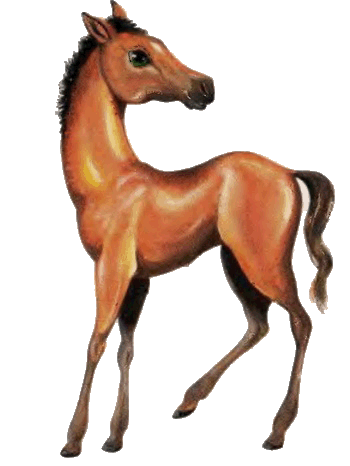 Жеребёнок
В нашем доме кто живет?Молоко из миски пьет.По ночам мышей гоняет.Днем на лавке отдыхает.Больше никаких забот.Ну, конечно, это...(кот)
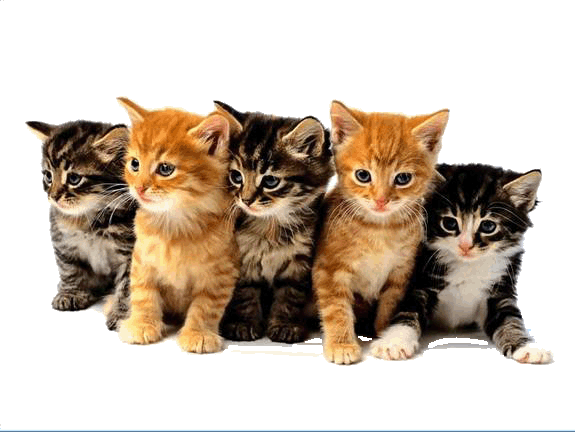 Котята
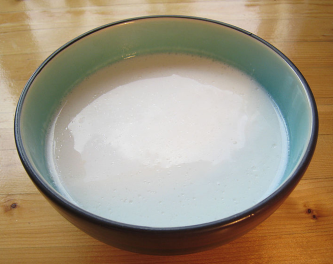 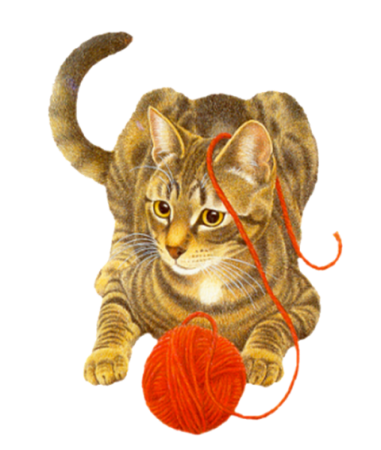 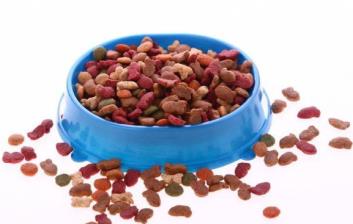 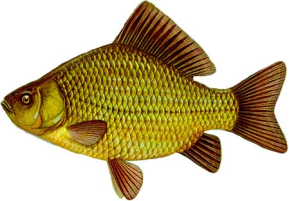 Кошка
Вместо носа - пятачок, Вместо хвостика - крючок. Нежно-розовая спинка Сплошь покрыта вся щетинкой. Он на солнце в луже спит,Только тронешь - завизжит. Даже маленький ребенокЗнает - это... (поросенок)
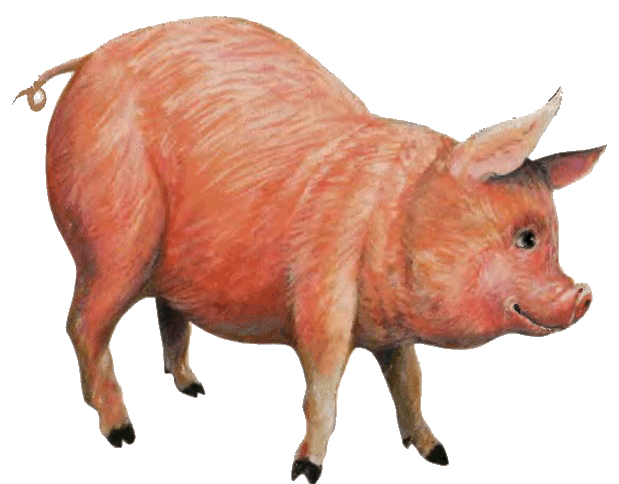 Свинья
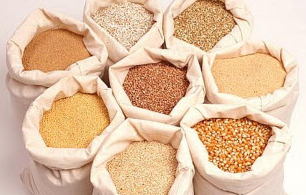 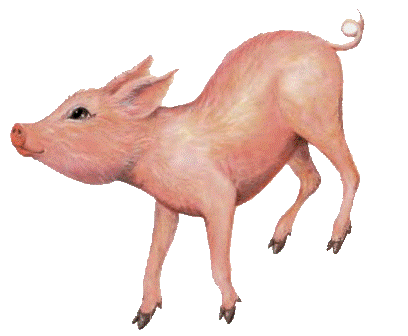 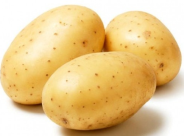 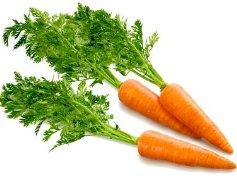 Поросёнок
Не корова, а с рогами:                        «Кто же я?» – узнайте сами.
Тоже травку я жую,Тоже молоко даю,Утром рано просыпаюсь,На лужок я отправляюсь,Там до вечера пасусь,Ну, и как же я зовусь?(коза)
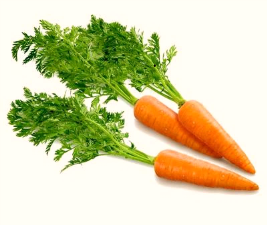 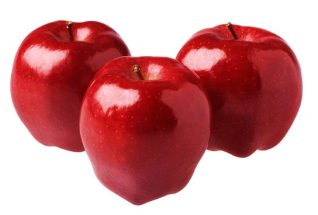 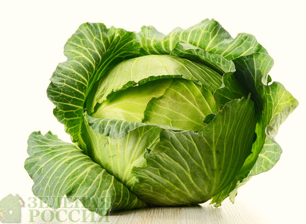 Коза
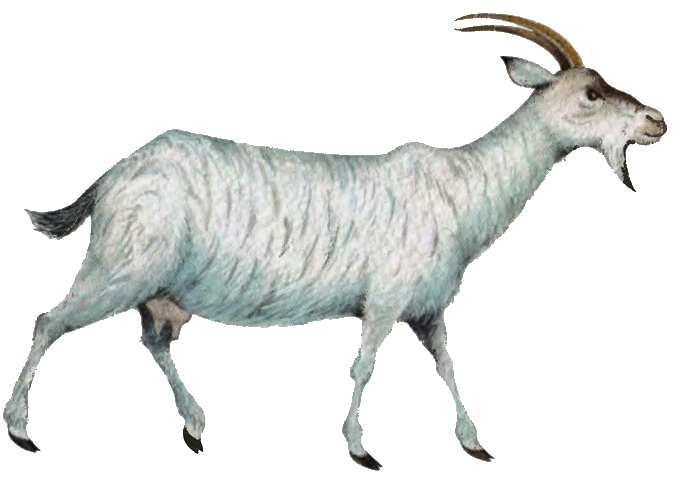 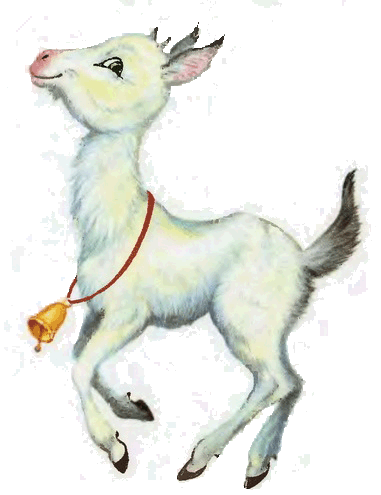 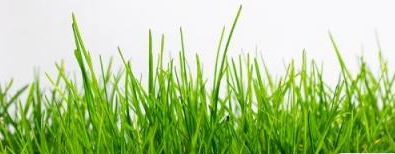 Козлёнок
В сарае, в клетке он живёт,Морковку сладкую грызёт.Ох и острые же  зубки,Он всегда в пушистой шубке,Лопоухий, хвост как нолик.Все узнали это…( кролик)
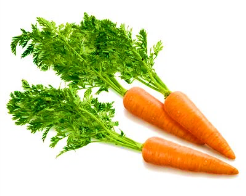 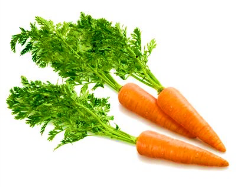 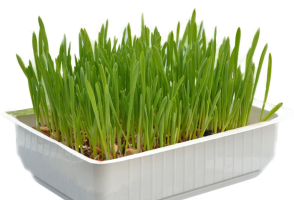 Кролик
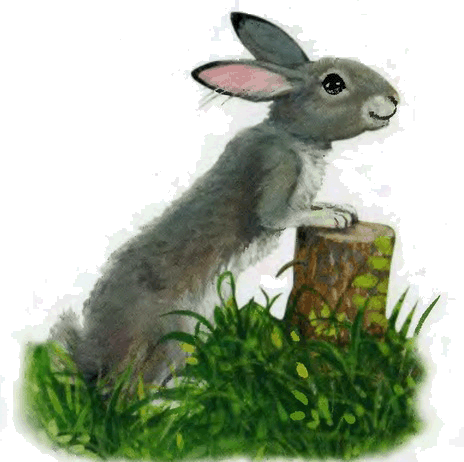 Крольчонок
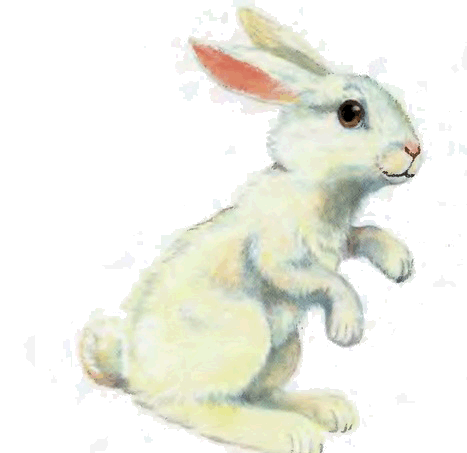 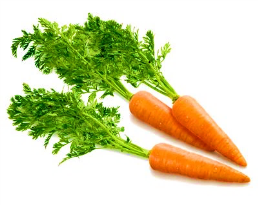 Спасибо за внимание